Газар тариалангийн салбар дахь ажлын байрыг коронавирусын дэгдэлтээс  хамгаалах
Аслижан Гүлэр
2020 оны 9-р сар
[Speaker Notes: ***Bu bölüme giren notlar, Garamond/Times New Roman/Calibri 14 pt olarak yazılır.***

Sunum Başlığı: Garamond/Times New Roman/Calibri, asgari 54 pt (BÜYÜK HARF)
Birimin Adı:  Garamond/Times New Roman/Calibri, asgari 24 pt (İlk Harfler Büyük)
Tarih: Garamond/Times New Roman/Calibri, minimum 24 pt (GG/AA/YYYY)]
Илтгэлийн бүтэц
Салбарын талаархи ерөнхий мэдээлэл
Цар тахлын үеэрх салбарын ач холбогдол
Цар тахлын үеэр авч хэрэгжүүлэх шаардлагатай ажлууд, урьдчилан сэргийлэх арга хэмжээ
Үр дүн ба үнэлгээ
2/17
[Speaker Notes: ***Bu bölüme giren notlar, Garamond/Times New Roman/Calibri 14 pt olarak yazılır.***

Sunum Planı:  Garamond/Times New Roman/Calibri, asgari 36 font (BÜYÜK HARF)
İçerik Maddeleri: Garamond/Times New Roman/Calibri, asgari 28 font (İlk Harfler Büyük)
Yansı Numaraları: Garamond/Times New Roman/Calibri, 14 font (Mevcut Yansı No / Toplam Yansı No)

NOT:
«Toplam Yansı No» bilgisi, üst menüden «Görünüm» altındaki «Asıl Slayt»’a tıklandıktan sonra açılacak 2. yansı üzerinden düzetilebilir.
Gereken düzeltme yapıldıktan sonra «Asıl Görünümü Kapat» seçilerek normal görünüme dönülür.
Bu işlem sonrasında «Toplam Yansı No» bilgisinin otomatik olarak düzelmemesi halinde, üst menüde yer alan «Ekle» bölümünden «Slayt Numarası» seçilerek açılacak pencereden «Slayt numarası» kutucuğundaki işaret kaldırılarak «Tümüne Uygula» seçeneğine tıklanır.
Ardından, yine «Ekle» bölümünden «Slayt Numarası» seçilerek açılacak pencereden «Slayt numarası» kutucuğuna işaret konularak «Tümüne Uygula» seçeneğine tıklanır.]
Салбарын талаархи ерөнхий мэдээлэл
ILO
EUROSTAT
OSHA
HSE
NIOSH
Хамгийн аюултай салбаруудын нэг
 
Амиа алдсан ослын зэрэглэлд эхний байруудад ордог

Хүүхэд, эмэгтэйчүүд гэх мэт эмзэг бүлгийнхэн аюулд өртөмхий
3/17
Салбарын талаархи ерөнхий мэдээлэл
Хамгийн сүүлийн статистикийн дагуу; (2018)
Жил  /Салбар Ажлын байрны тоо/ Нийт Ажлын байрны тоо /Эзлэх хувь
Нийгмийн хамгааллын байгууллагад бүртгүүлсэн ажлын байрны тоо сүүлийн 6 жилд дараалан нэмэгджээ.

Сүүлийн 6 жилд энэ салбарт бүртгэлтэй бизнес эрхлэгчдийн тоо 25% -иар өссөн байна.
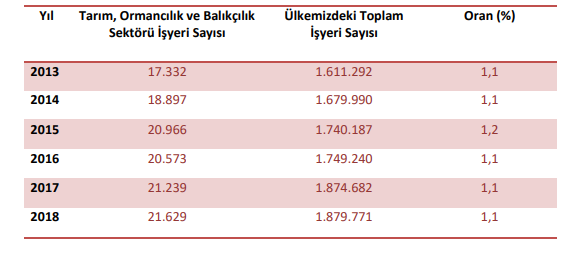 4/17
Салбарын талаархи ерөнхий мэдээлэл
Хамгийн сүүлийн статистикийн дагуу; (2018)
Жил  /Салбар ажилчдын тоо          / Нийт Ажилчдын тоо           /Эзлэх хувь
Сүүлийн 6 жилийн хугацаанд нийгмийн хамгааллын байгууллагад бүртгүүлсэн ажилчдын тоо 2015 онд хамгийн их, 2013 онд хамгийн бага байна. Сүүлийн 6 жилийн хугацаанд салбарын ажилчдын тоо 9% -иар өссөн байна.
* Хөдөө аж ахуй, ойн яамны тариаланчдын бүртгэлийн системийн мэдээллээс харахад 3 сая орчим тариаланчид хувиараа ажиллаж байна.
5/17
Салбарын талаархи ерөнхий мэдээлэл
Жил  /Ажил дээрээ осолд орсон / 10 мянган хүн дундах ослын хэмжээ/ нас барсан/
Салбарын хувьд сүүлийн 6 жилийн хугацаанд гарсан үйлдвэрлэлийн ослын тоо, арван мянган ажилтанд гарсан үйлдвэрлэлийн ослын хэмжээ, 100 мянган ажиллагсдын нас баралтын тоо, нас баралтын түвшин ажиглагдаж байна.
6/17
Салбарын талаархи ерөнхий мэдээлэл
Сүүлийн 16 жилийн бизнесийн тоо 230%; Ажилчдын тоо 124% -иар өссөн ба үүнтэй зэрэгцэн зуун мянган хүнд ногдох мэргэжлийн осол 11.2% -иар өссөн байна.
7/17
Цар тахлын үеэрх салбарын ач холбогдол
Ковид 19 цар тахал бусад бүх салбарт үзүүлсэн шиг хөдөө аж ахуйн салбарт ч мөн адил нөлөө үзүүлсэн.
Өндөр хөгжилтэй орнуудын хувьд сүүлийн жилүүдэд аж үйлдвэр, дижитал салбарууд тэргүүлэх чиглэлүүд гэгдэж байсан бол "Ковид-19“ цар тахлын нөлөөгөөр хөдөө аж ахуй, мал аж ахуй салбар аливаа улс орны эдийн засагт ямар чухал ач холбогдолтой болох нь харагдсан.
Цар тахлын улмаас хүмүүс ихэвчлэн гэртээ байсан бол нөгөө талаас олон оронд хүнсний хэрэгцээг хангадаг зах, махны худалдаачин, ногоочин үйл ажиллагаагаа түр зогсоов.
8/17
Цар тахлын үеэрх салбарын ач холбогдол
Ирээдүйд хөдөө аж ахуйн салбар дахь янз бүрийн эрсдэл давтагдахаас урьдчилан сэргийлэх үүднээс улс орнууд шинэ арга хэмжээ авахаар байна.

Дэлхийн худалдааг тасалдуулахгүйн тулд хөдөө аж ахуйн салбарт тусгай арга хэмжээ авах шаардлага тулгарав.

Улс орнууд өөрсдийгөө хүнсээр хангахын тулд хөдөө аж ахуйн салбар дахь хөрөнгө оруулалтаа нэмэгдүүлж, орон нутгийн хөдөө аж ахуйг идэвхжүүллээ.
9/17
Цар тахлын үеэр авч хэрэгжүүлэх шаардлагатай ажлууд, урьдчилан сэргийлэх арга хэмжээ
6331 дугаартай ХӨДӨЛМӨРИЙН ЭРҮҮЛ АХУЙ, АЮУЛГҮЙ БАЙДЛЫН ТУХАЙ ХУУЛЬ
36 Зохицуулалт
Хөдөлмөрийн аюулгүй байдлын мэргэжилтэн, ажлын байрны эмч, бусад эрүүл мэндийн ажилтнууд
10/17
Цар тахлын үеэр авч хэрэгжүүлэх шаардлагатай ажлууд, урьдчилан сэргийлэх арга хэмжээ
Салбарын мэргэжлийн хүмүүсийг (хөдөлмөрийн аюулгүй байдлын мэргэжилтнүүд, ажлын байрны эмч нар, эрүүл мэндийн бусад мэргэжилтнүүд) удирдан чиглүүлэх арга хэмжээний удирдамж, ажлын байран дээр хэрэгжүүлэх 14 заалт бүхий "Үйл ажиллагааны төлөвлөгөө" -г боловсруулсан.

Бид “Коронавирусын эсрэг ажлын байрны гарын авлага” -ыг бэлтгэж ажлын байранд байгаа бүх ажилчинд таницуулсан.

Бэлтгэсэн мэдээллийн баримт бичгүүдээс гадна ажлын байранд коронавирустай тэмцэх ажлын хүрээнд бидэнд ирсэн асуултуудад хариулт бэлтгэсэн.
11/17
Цар тахлын үеэр авч хэрэгжүүлэх шаардлагатай ажлууд, урьдчилан сэргийлэх арга хэмжээ
Бид хувийн хамгаалалтын хэрэгсэл, нэн ялангуяа амьсгалын замын хамгаалалтын хэрэгслийн хэрэгцээг хангах зорилгоор газар дээр нь хяналт шалгалт хийж, үр дүнтэй байдлыг хангах үүднээс Эрүүл мэндийн яамтай хамтран ажилласан.

Ковид-19-ийг ажлын байран дээр гарах эрсдлээс урьдчилан сэргийлэх чиглэлээр манай яамны зүгээс хийж гүйцэтгэсэн ажлуудын үр дүнг сайжруулахын тулд бид вэбсайт бэлтгэсэн. (https://ailevecalisma.gov.tr/covid19
12/17
Цар тахлын үеэр авч хэрэгжүүлэх шаардлагатай ажлууд, урьдчилан сэргийлэх арга хэмжээ
Газар тариалангийн салбар дахь ажлын байрыг коронавирусын дэгдэлтээс  хамгаалах нь
Эрсдэлийн үнэлгээний шинэчлэлт

Онцгой байдлын үеийн төлөвлөгөөг шинэчлэх

Covid-19-ийн талаар ажилчдад мэдээлэл өгөх

Эрүүл ахуйн дүрэм (гар угаах, ариутгагч гэх мэт)

Хоорондын зай

Ажилчдын тоог бага байлгах
13/17
Цар тахлын үеэр авч хэрэгжүүлэх шаардлагатай ажлууд, урьдчилан сэргийлэх арга хэмжээ
Газар тариалан салбар дахь ажлын байрыг коронавирусын дэгдэлтээс  хамгаалах нь
Зочдын орох, гарах гарцыг хяналтандаа байлгах хэрэгтэй

Ажлын хувцсыг хувийн хувцаснаас тусад нь хадгалах хэрэгтэй.

Ажилд тохирсон хувийн хамгаалах хэрэгслийг ашиглах.

Трактор, хөдөө аж ахуйн машин механизмын цөөн хүн ашиглах, хүний гар хүрдэг хэсгүүдийг тогтмол цэвэрлэх
14/17
Цар тахлын үеэр авч хэрэгжүүлэх шаардлагатай ажлууд, урьдчилан сэргийлэх арга хэмжээ
Газар тариалангийн салбар дахь ажлын байрыг коронавирусын дэгдэлтээс  хамгаалах нь
Гар багаж хэрэгслийг цэвэрлэх

Ажилчдын байрладаг, хонодог байрны төлөвлөгөөг шинээр зохион байгуулах

Хөдөө аж ахуйн ажилчдын ус, саван, ариутгалын бодисыг хангалттай түвшинд авах

Хоол хүнсийг нэг удаагийн халбага сэрээний хамт өгөх
15/17
Цар тахлын үеэр авч хэрэгжүүлэх шаардлагатай ажлууд, урьдчилан сэргийлэх арга хэмжээ
Газар тариалангийн салбар дахь ажлын байрыг коронавирусын дэгдэлтээс  хамгаалах нь
Холбогдох байгууллагуудаас нийтэлсэн мэдээллийг дагах (Хөдөө аж ахуй, ойн яам, Эрүүл мэндийн яам гэх мэт)

Ажилтанд өвчний шинж тэмдэг илэрвэл (халуурах, ханиалгах гэх мэт) ажлын байран дахь эрүүл мэндийн ажилтнуудад мэдэгдэх эсвэл яаралтай дуудлага өгөх.
* Ажил олгогч нь авч буй арга хэмжээний талаар ажилтанд мэдэгдэх ёстой.
16/17
Цар тахлын үеэр авч хэрэгжүүлэх шаардлагатай ажлууд, урьдчилан сэргийлэх арга хэмжээ
АЖИЛТНУУД БОЛОН ХАБЭА-Н МЭРГЭЖИЛТНҮҮДИЙН ШАЛГАХ ЖАГСААЛТ
Богино

Ойлгомжтой

Хамгийн халдвар тараах эрсдэлийн талаарх асуудлууд

Бүх арга хэмжээ авахад тохиромжтой
17/17
Цар тахлын үеэр авч хэрэгжүүлэх шаардлагатай ажлууд, урьдчилан сэргийлэх арга хэмжээ
АЖИЛТНУУД БОЛОН ХАБЭА-Н МЭРГЭЖИЛТНҮҮДИЙН ШАЛГАХ ЖАГСААЛТ
Ажилтнуудын орох, гарах газруудад эрүүл ахуйн хэрэгсэл байдаг уу? Ажилчид хоорондын харилцаа холбоог багасгах, урьдчилан сэргийлэх арга хэмжээ авдаг уу?

Шинэ төрлийн коронавирусын тархалт, шинж тэмдэг, авах арга хэмжээний талаар газар тариалангийн салбарын ажилчдад мэдээлэл өгсөн үү?

Ажилтанд ажил эхлэхийн өмнө болон эхлэхээс өмнө гараа угааж байгаа юу?
18/17
Цар тахлын үеэр авч хэрэгжүүлэх шаардлагатай ажлууд, урьдчилан сэргийлэх арга хэмжээ
www.guvenlitarim.gov.tr
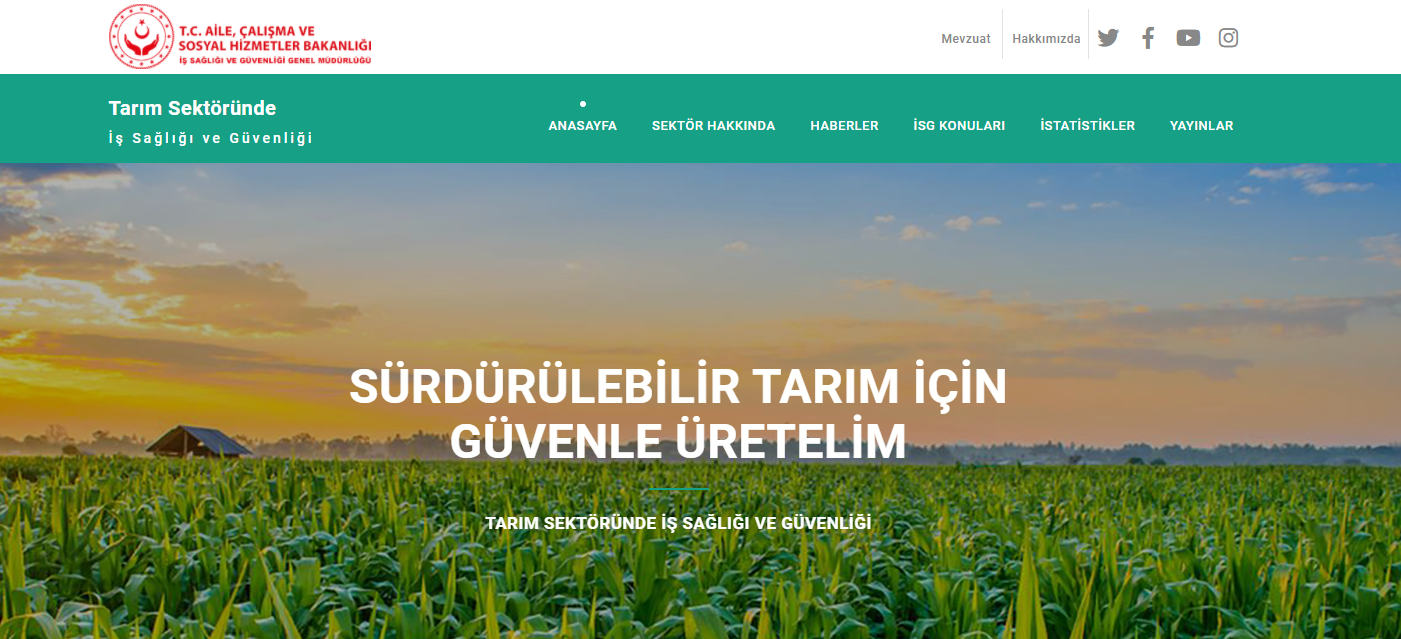 19/17
Цар тахлын үеэр авч хэрэгжүүлэх шаардлагатай ажлууд, урьдчилан сэргийлэх арга хэмжээ
Байгууллага хоорондын хамтын ажиллагаа
20/17
Цар тахлын үеэр авч хэрэгжүүлэх шаардлагатай ажлууд, урьдчилан сэргийлэх арга хэмжээ
УЛИРЛААС ХАМААРСАН ХӨДӨӨ АЖ АХУЙ САЛБАРЫН АЖИЛТНУУДЫН ТУСГАЙ ЗОХИОН БАЙГУУЛАЛТ
Дотоод хэргийн яамнаас;
Аймгийн Хөдөө аж ахуйн дарга, Ойн аж ахуйн дарга, Эрүүл мэндийн газрын дарга, Онцгойгийн дарга, Цагаачлалын газрын дарга, Хууль сахиулах байгууллагын төлөөлөгчид, нутгийн захиргааны байгууллагуудын төлөөлөгчид, Хөдөө аж ахуйн танхимын газар зэрэг мэргэжлийн төлөөллөөс бүрдсэн комисс байгуулагдана.
Улирлын чанартай хөдөө аж ахуйн ажилчдыг ажиллуулахаас нь өмнө шаардлагатай эрүүл мэндийн үзлэгт хамруулж, зорчигчдын хоорондын зайг хангасан нийтийн тээврийн хэрэгслээр хот хооронд зорчино.
Ажилчид хоорондын зайг 1.5 метр байлгах, өрөөнд ойр ойрхон агааржуулалт хийх, хэрэв агааржуулах боломжгүй бол ор хоорондын зайг дор хаяж 3 метр байлгана.
21/17
Цар тахлын үеэр авч хэрэгжүүлэх шаардлагатай ажлууд, урьдчилан сэргийлэх арга хэмжээ
УЛИРЛААС ХАМААРСАН ХӨДӨӨ АЖ АХУЙ САЛБАРЫН АЖИЛТНУУДЫН ТУСГАЙ ЗОХИОН БАЙГУУЛАЛТ
Улирлын чанартай ажилчдад эрүүл мэндийн үйлчилгээ үзүүлэх, байрлах байранд ариутгал, халдваргүйжүүлэлтийг тогтмол хийх, ажлын орчинд ундны болон хэрэглээний усны хангамжийг хангах, хатуу болон ахуйн хог хаягдлыг зайлуулах, хүрээлэн буй орчны нөхцөл байдалд хяналт тавих,

Хүмүүсийн хоорондох 1.5 метр зайг хадгалах, ойр ойрхон агааржуулах, хэрэв боломжгүй бол орны хоорондох зай 3 метрээс багагүй байх ёстой,

Тодорхой тооны ажилчдыг тээврийн хэрэгслээр тээвэрлэх боломжтой.
22/17
ДҮГНЭЛТ БА ҮНЭЛГЭЭ
23/17
Баярлалаа
24
[Speaker Notes: ***Bu bölüme giren notlar, Garamond/Times New Roman/Calibri 12 pt olarak yazılır.***]